I Semana de Apresentações de TCCs da FSP/USP
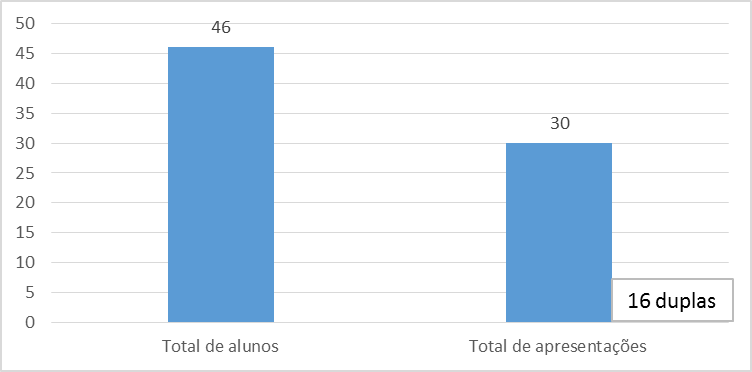 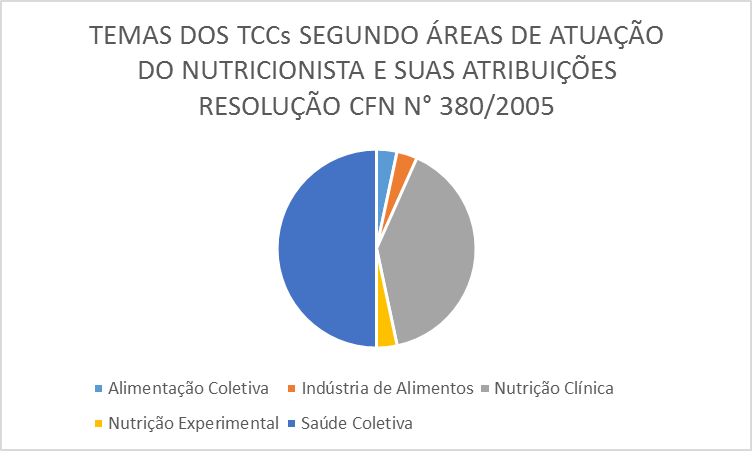 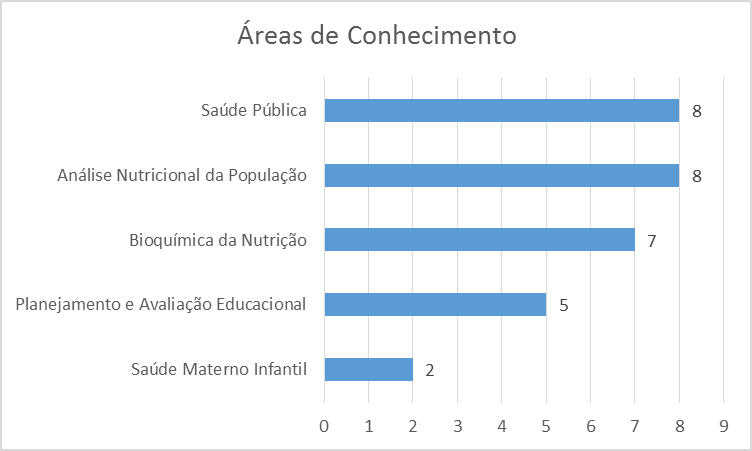 TEMAS DOS TCCs SEGUNDO ÁREA DE CONHECIMENTO FAPESP
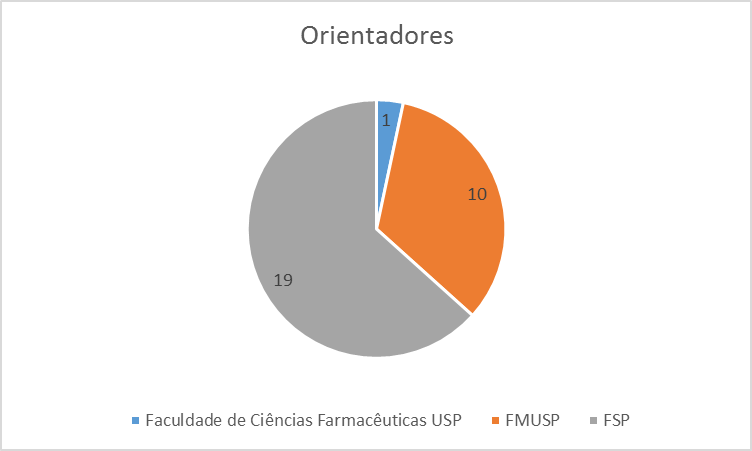 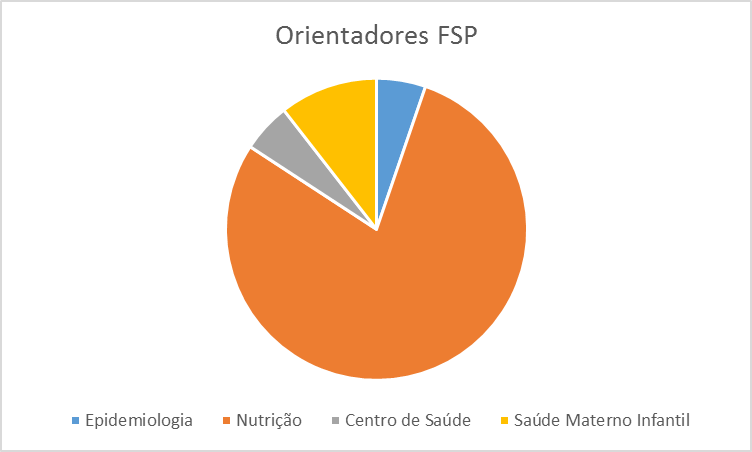 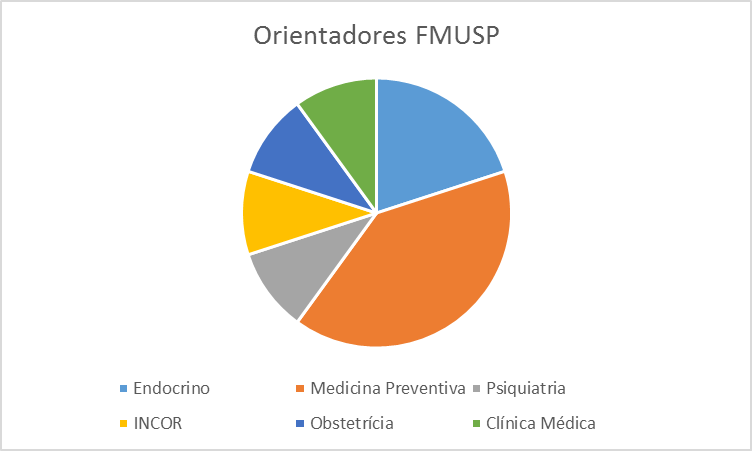